ULUSLARARASI ÖRGÜTLER
1975 Devletlerin, Evrensel Nitelikli Uluslararası Örgütlerle İlişkilerinde Temsili Viyana Sözleşmesi
Kurucu andlaşma kavramı
Devletlerin iradesi ile varlık kazanma
Kurucu devletlerden ayrı hukuki kişilik
Uluslararası düzeyde faaliyet
Ticari faaliyette bulunmama
ULUSLARARASI ÖRGÜTLER
HÜKÜMET-DIŞI ÖRGÜTLER
Uluslararası hukuk sujesi değildir.
Bazı uluslararası örgütler nezdinde danışman/gözlemci statüsü vardır.
Uluslararası Kızılhaç/Kızılay Örgütü
Uluslararası Hukuk Enstitüsü
Uluslararası Af Örgütü vd.
ULUSLARARASI ÖRGÜTLERİN SINIFLANDIRILMASI
ULUSLARARASI ÖRGÜTLERİN SINIFLANDIRILMASI
ULUSLARARASI ÖRGÜTLERİN SINIFLANDIRILMASI
MİLLETLER CEMİYETİ
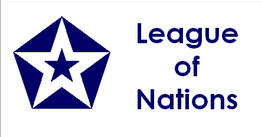 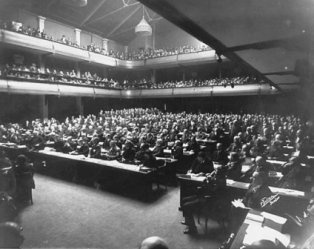 MİLLETLER CEMİYETİ
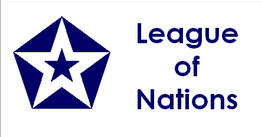 1920 : Versay Antlaşması’nın yürürlüğe girişi

Versay Antlaşması’nın ilk 26 maddesi = Milletler Cemiyeti Misakı

Cemiyet’in amacı: Uluslararası barış ve güvenliği korumak
MİLLETLER CEMİYETİ ORGANLARI
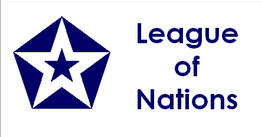 MİLLETLER CEMİYETİ
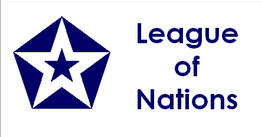 Cemiyet, II. Dünya Savaşı’nı önleyememiştir. 

1946 : Genel Kurul’un son toplantısında Cemiyet’e son verilmiştir.

Birleşmiş Milletler Örgütü’nün kurulmasına öncü olmuştur.